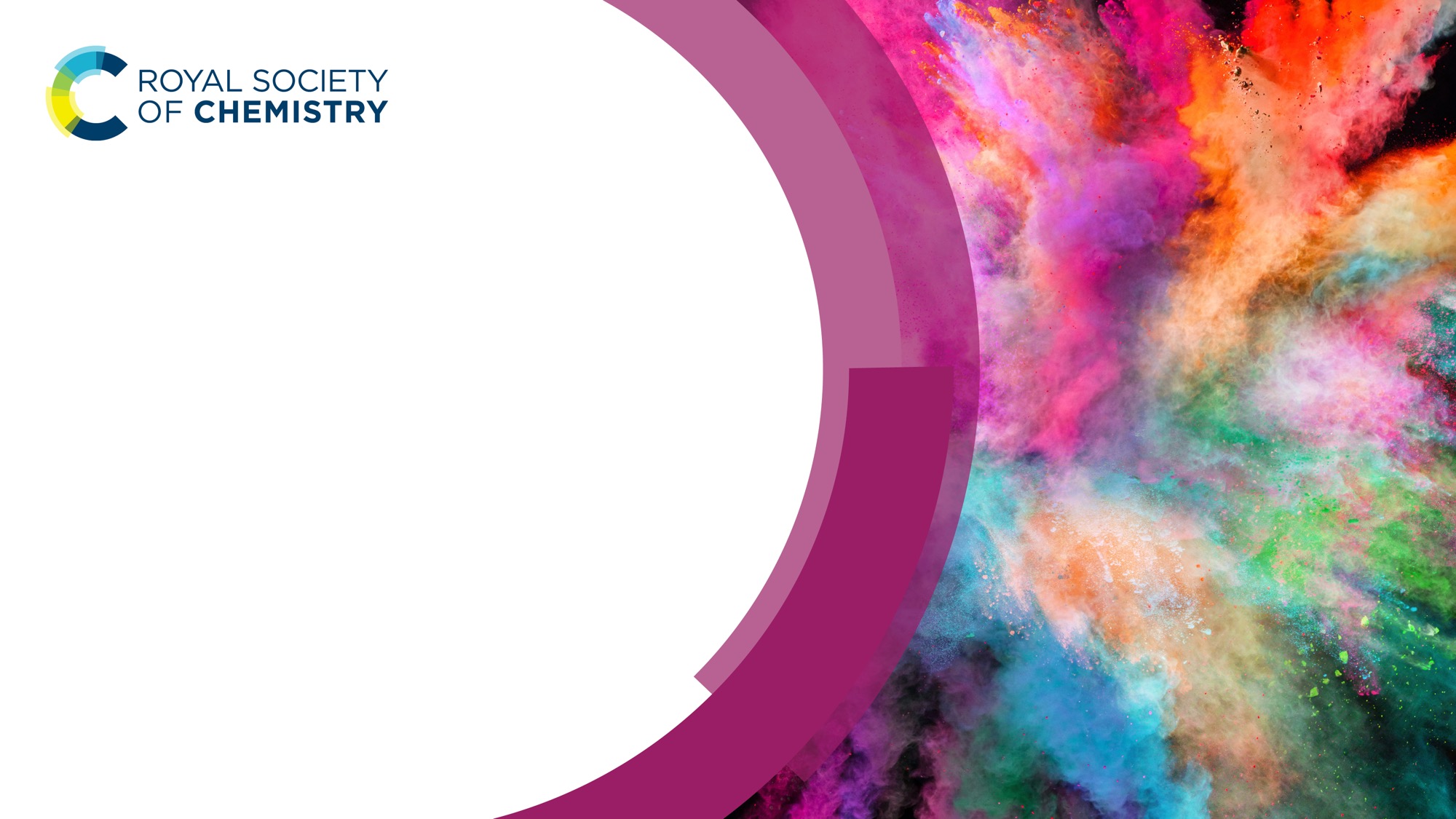 About the Royal Society of Chemistry
Chemistry is at the centre of everything you can see, smell, touch and taste.
Whether studying the chemistry of life, or developing the advanced science behind modern technology, chemical scientists use their expertise to improve our health, our environment and our daily lives. 

Collaboration is essential. We connect scientists with each other and society as a whole, so they can do their best work and make discoveries and innovation happen.
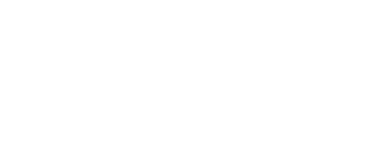 rsc.li/about-us
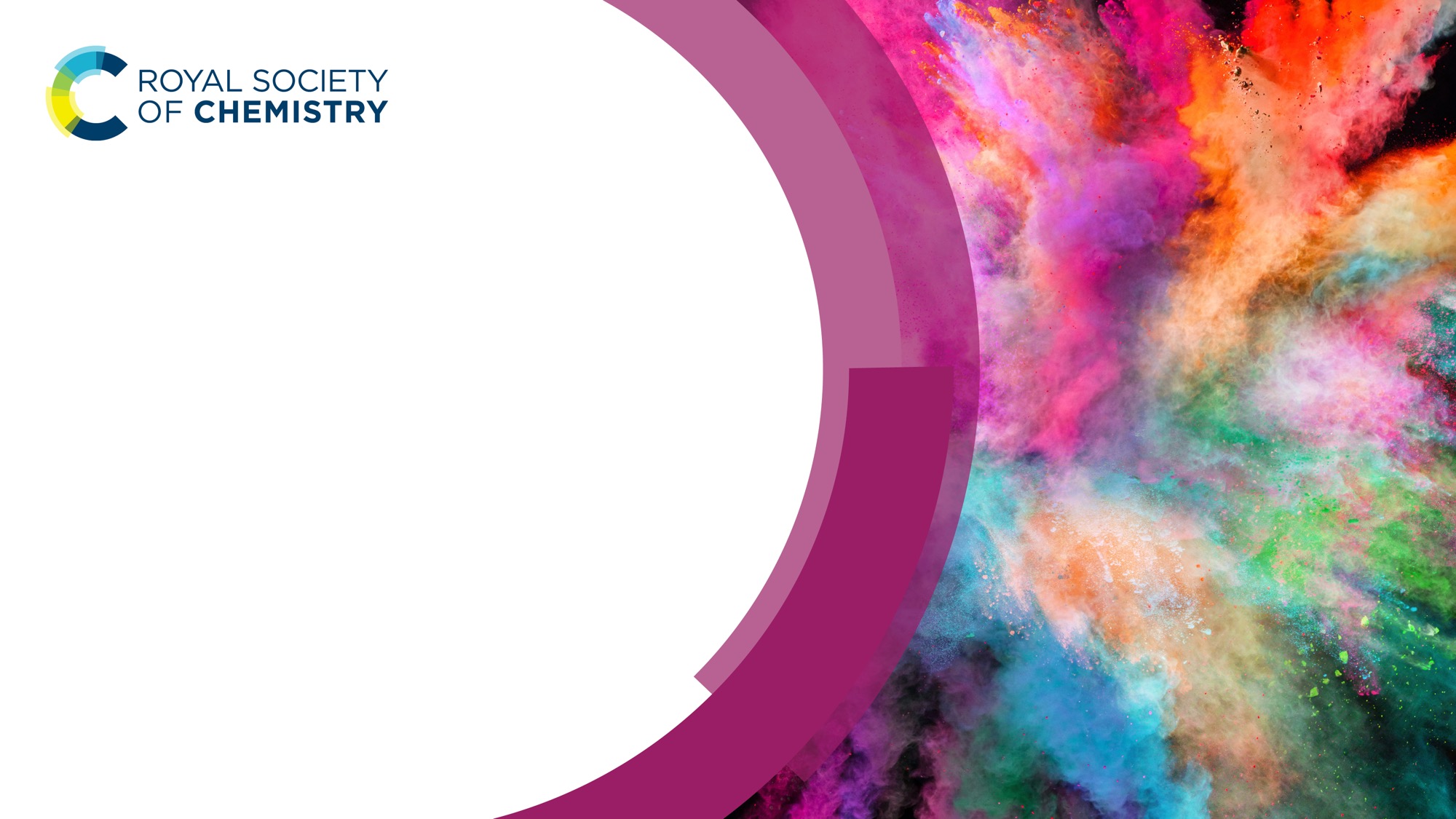 About the Royal Society of Chemistry
We publish new research. We develop, recognise and celebrate professional capabilities. We bring people together to spark new ideas and new partnerships. We support teachers to inspire future generations of scientists. And we speak up to influence the people making decisions that affect us all.

We are a catalyst for the chemistry that enriches our world.
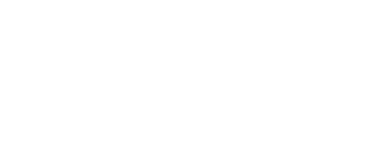 rsc.li/about-us
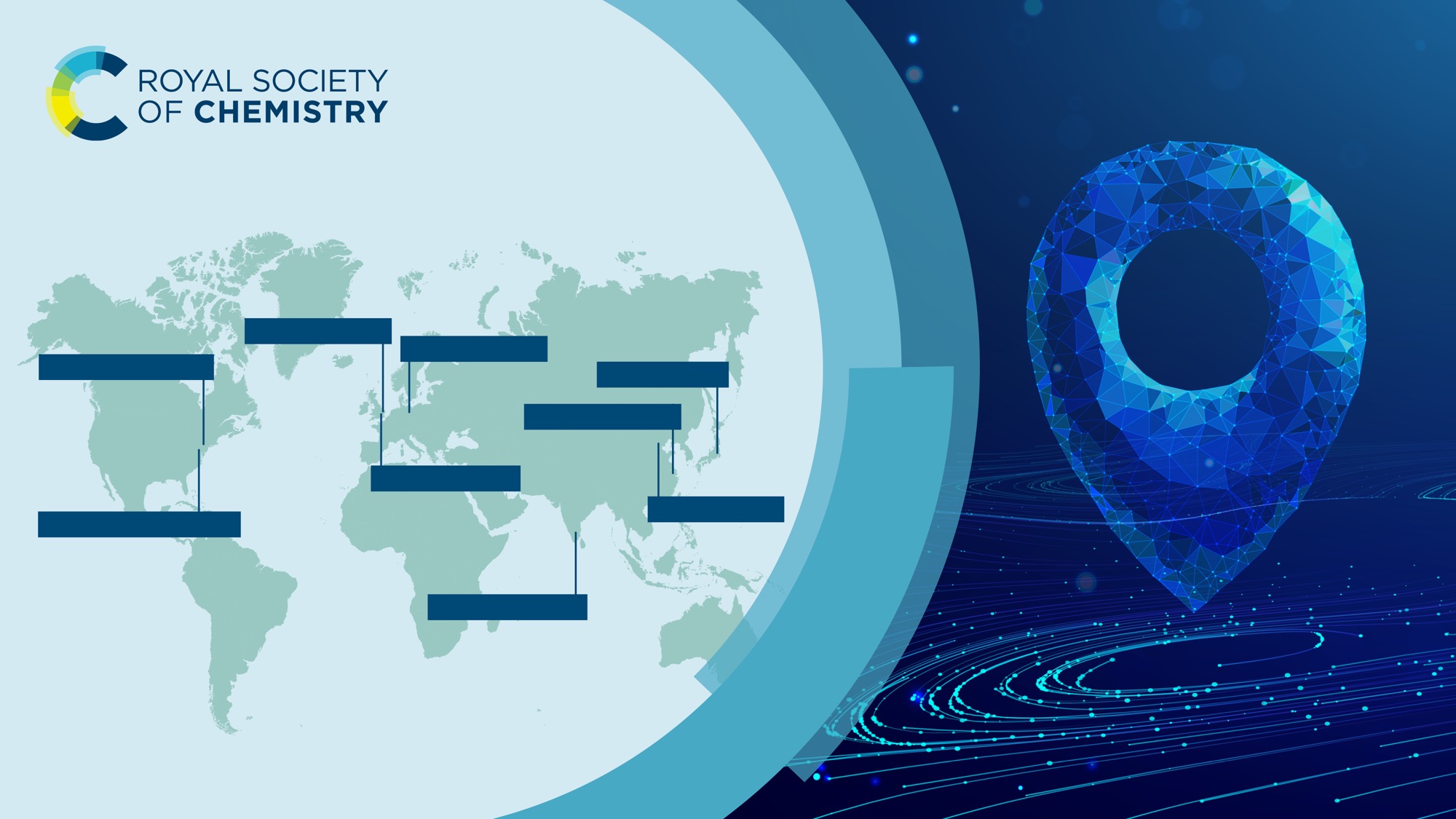 Offices
Cambridge, UK
Berlin, German
Philadelphia, USA
Tokyo, Japan
Shanghai, China
London, UK
Beijing, China
Washington DC, USA
Bangalore, India
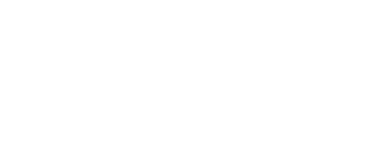 rsc.li/locations
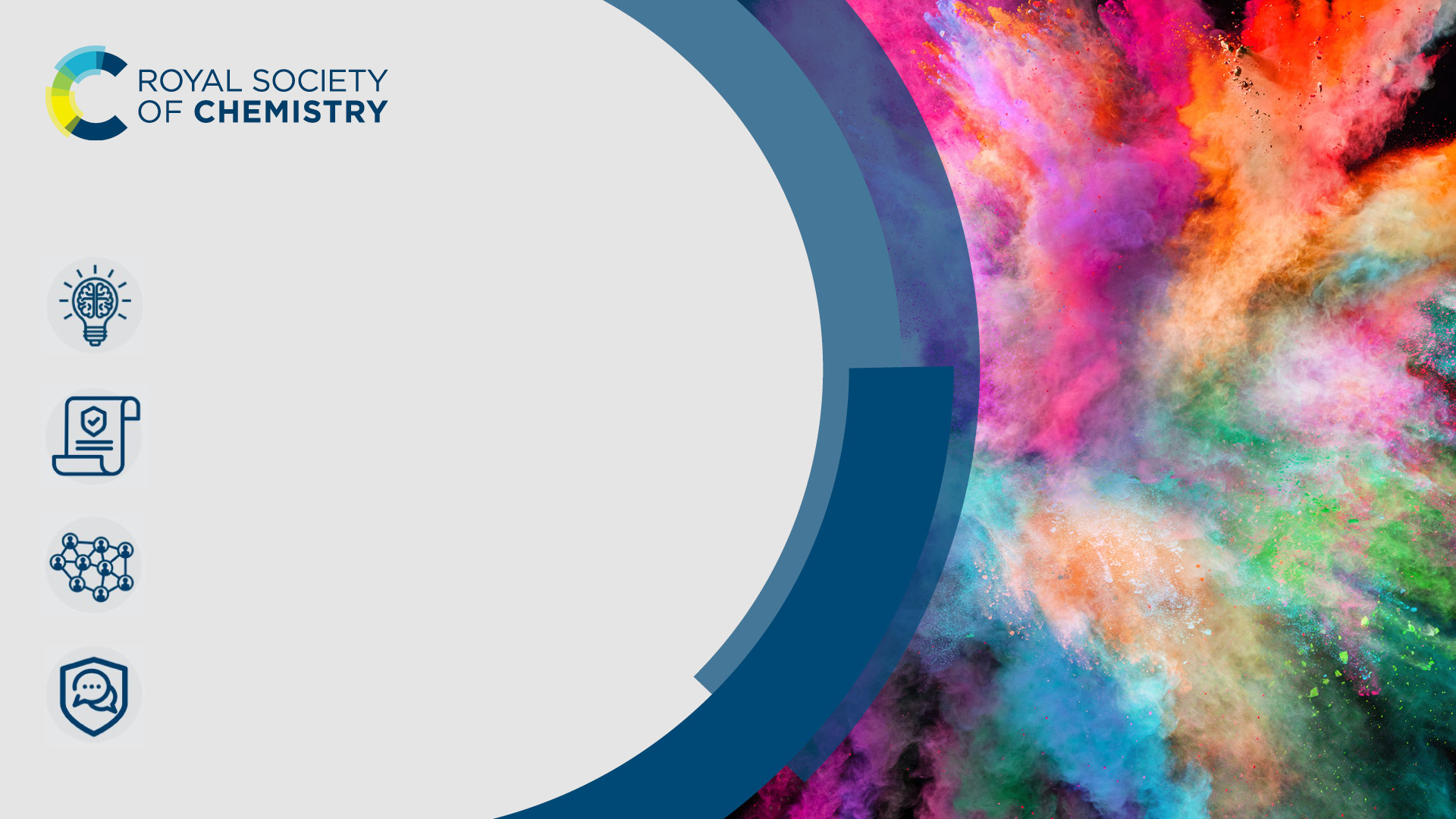 Our Mission
To enable change in chemical science education and practice to ensure a diverse and skilled workforce
To provide the opportunities and tools for the chemical science community to network, create and exchange knowledge, adapt and thrive
To recognise and reward innovation, collaboration, teamwork and leadership, and uphold ethical and professional standards
To be a trusted and authoritative voice, ensuring that chemistry has a recognised and influential role in science and society
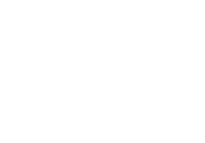 rsc.org
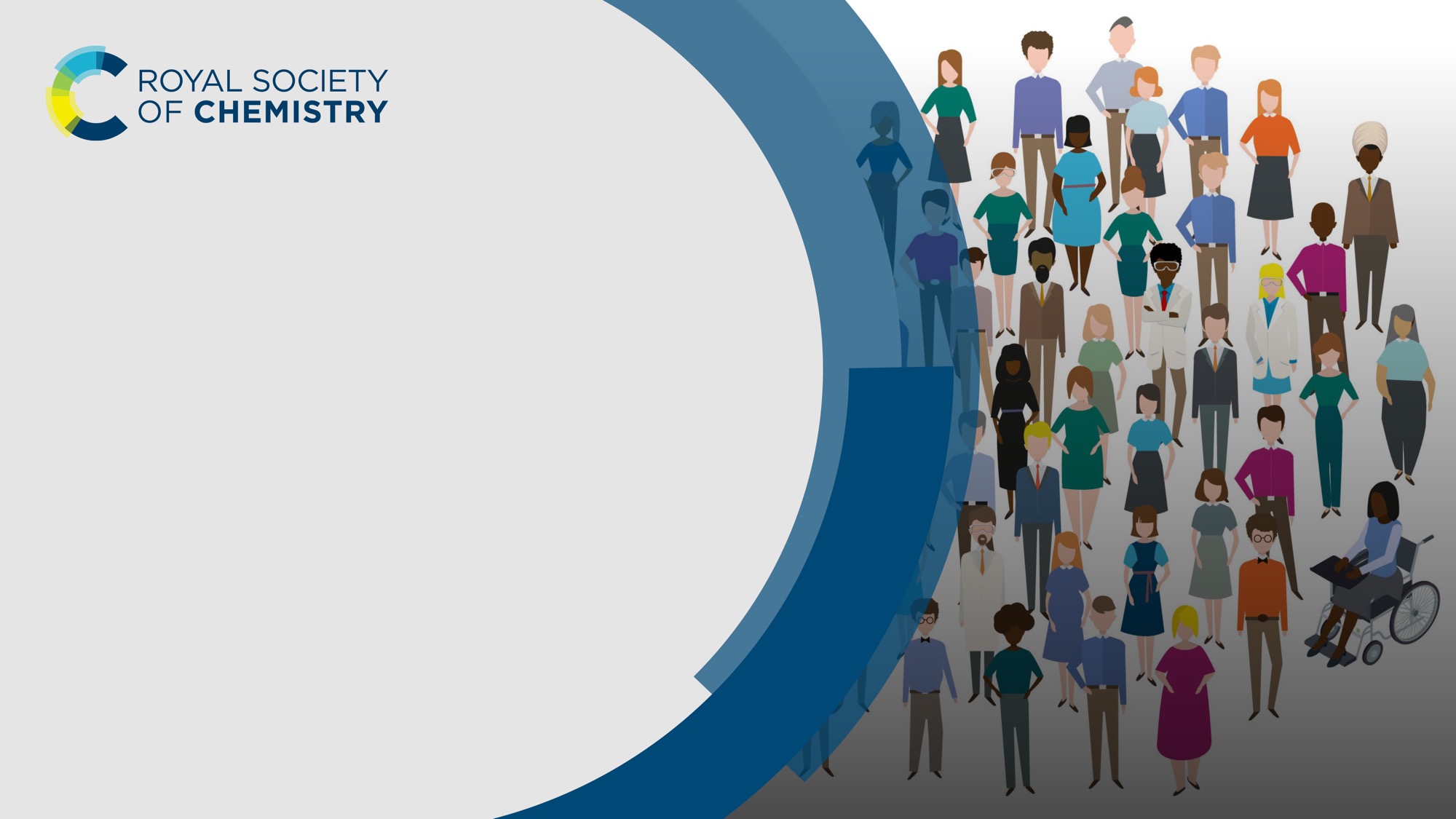 Our community
The people that make up our global community have varied backgrounds, experiences and roles. They all play their part in advancing the chemical sciences:
• Analysts
• Entrepreneurs
• Funders and regulators
• Innovators
• Librarians   
• Manufacturers
• Parents
• Policy makers
• Research and    development scientists 
• Students
• Teachers
• Technicians
Together they make up the chemical science community and, working with them, we provide the infrastructure, products, services and standards that help chemical scientists to advance science.
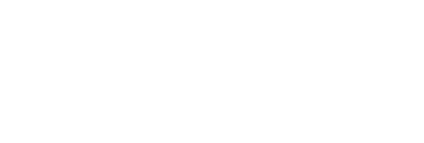 rsc.li/community
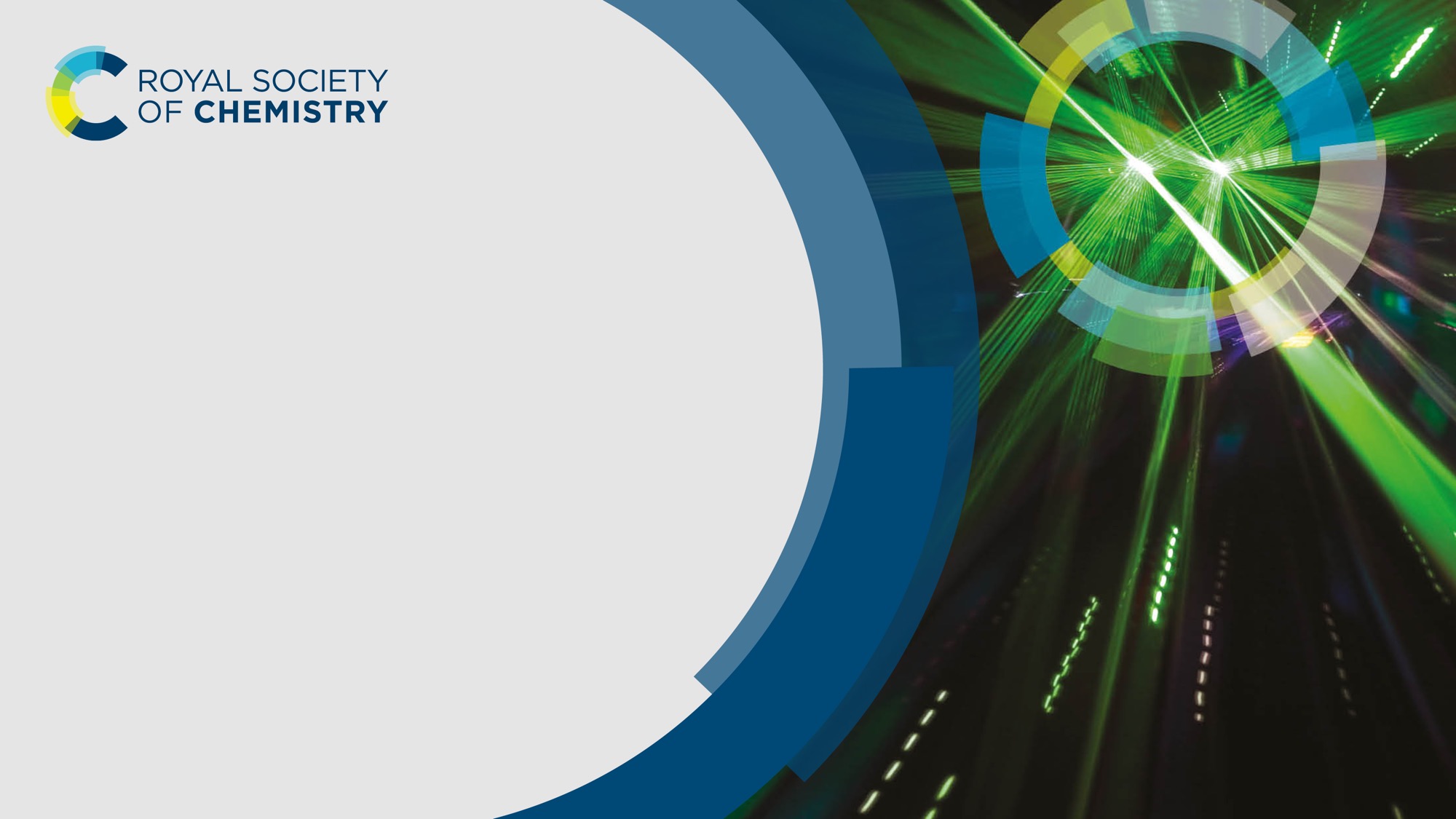 Industry
Supporting businesses linked to the chemical sciences is also a key priority. Depending on the size and direction of your company, we have resources and expertise to enhance your reputation, develop your staff and accelerate your innovation and grow your business.
 
We have tools and resources to assist businesses of all sizes. Such as our collaborative problem solving Synergy project, company accreditation and our Emerging Technologies Competition.
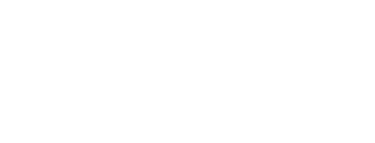 rsc.li/industry
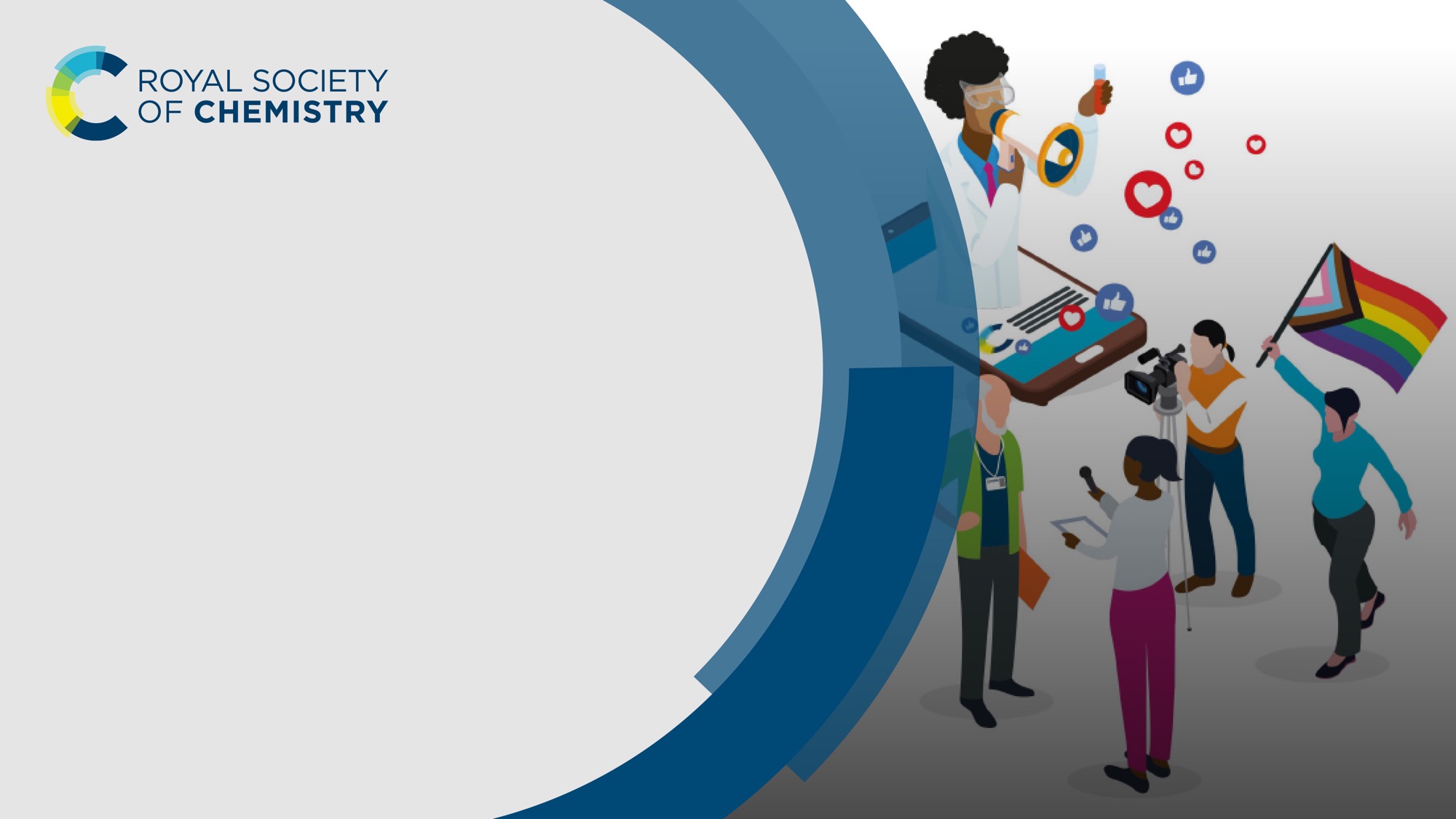 Voice and influence
Driving change and conveying the excitement of chemistry and the extraordinary part that chemistry plays in our lives:
facilitating solutions to chemistry-based problems by convening diverse stakeholders to drive change
influencing decision makers, responding to the political environment while drawing on community insight
advocating for our community and increasing the visibility of how they make the world a better place
scaling our impact by forging partnerships and strategic alliances to deliver our purpose
incentivising and celebrating an increasingly inclusive and collaborative science culture
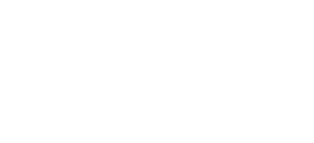 rsc.li/voice
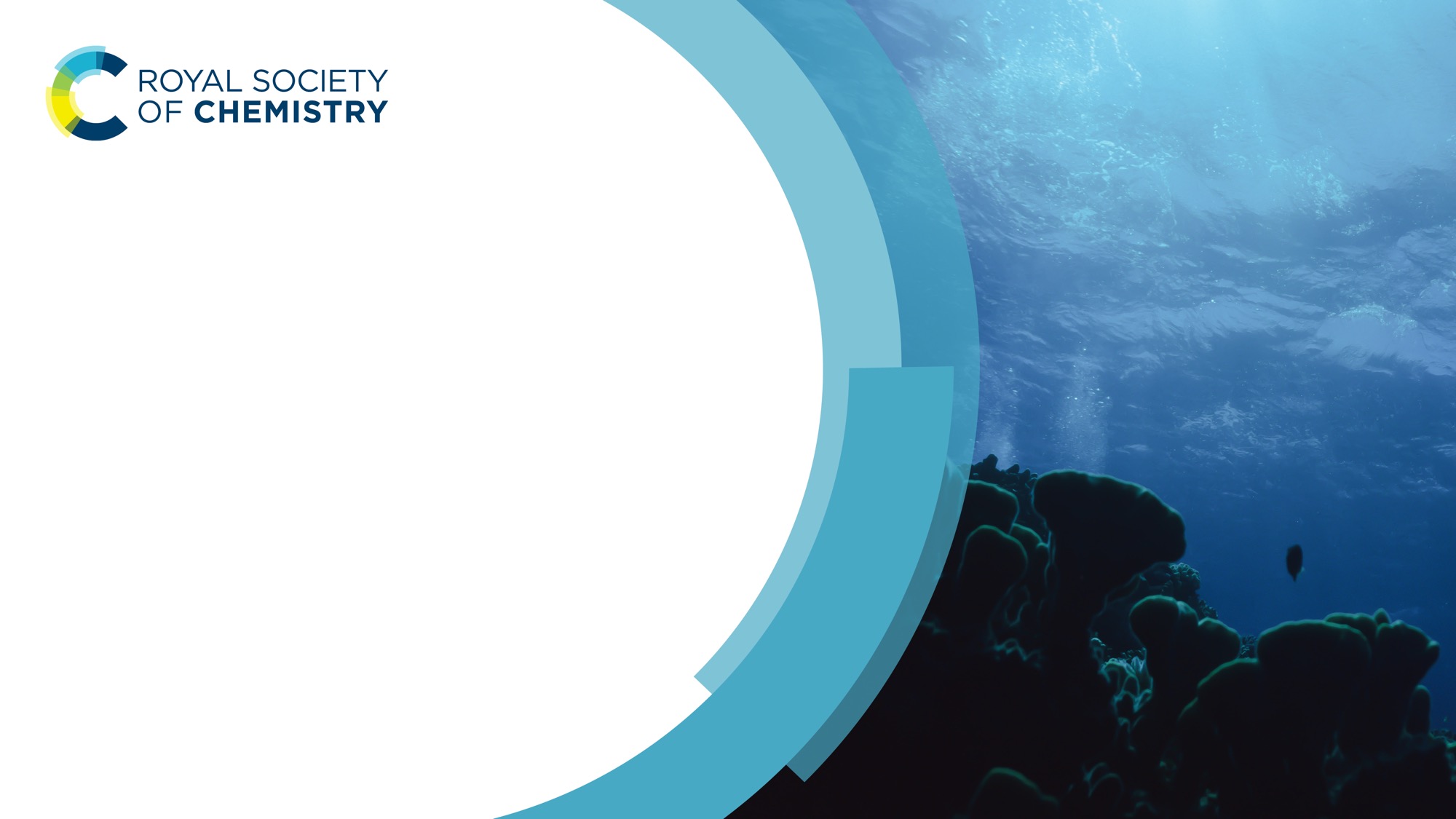 MarinLit
Search new and revised compounds, synthesis, ecology, medicinal chemistry and biological activity.
Access to MarinLit means users can:
rapidly filter and refine searches with our new 10x faster platform
search flexibly across more than 40,000 compounds and articles through one interface
use powerful dereplication tools based on UV, MS and NMR spectroscopic data
search by location to find marine natural products collected at a specific site, or region, or search by collection depth, then view results on a world map
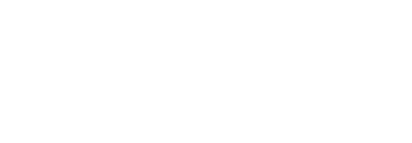 marinlit.rsc.org
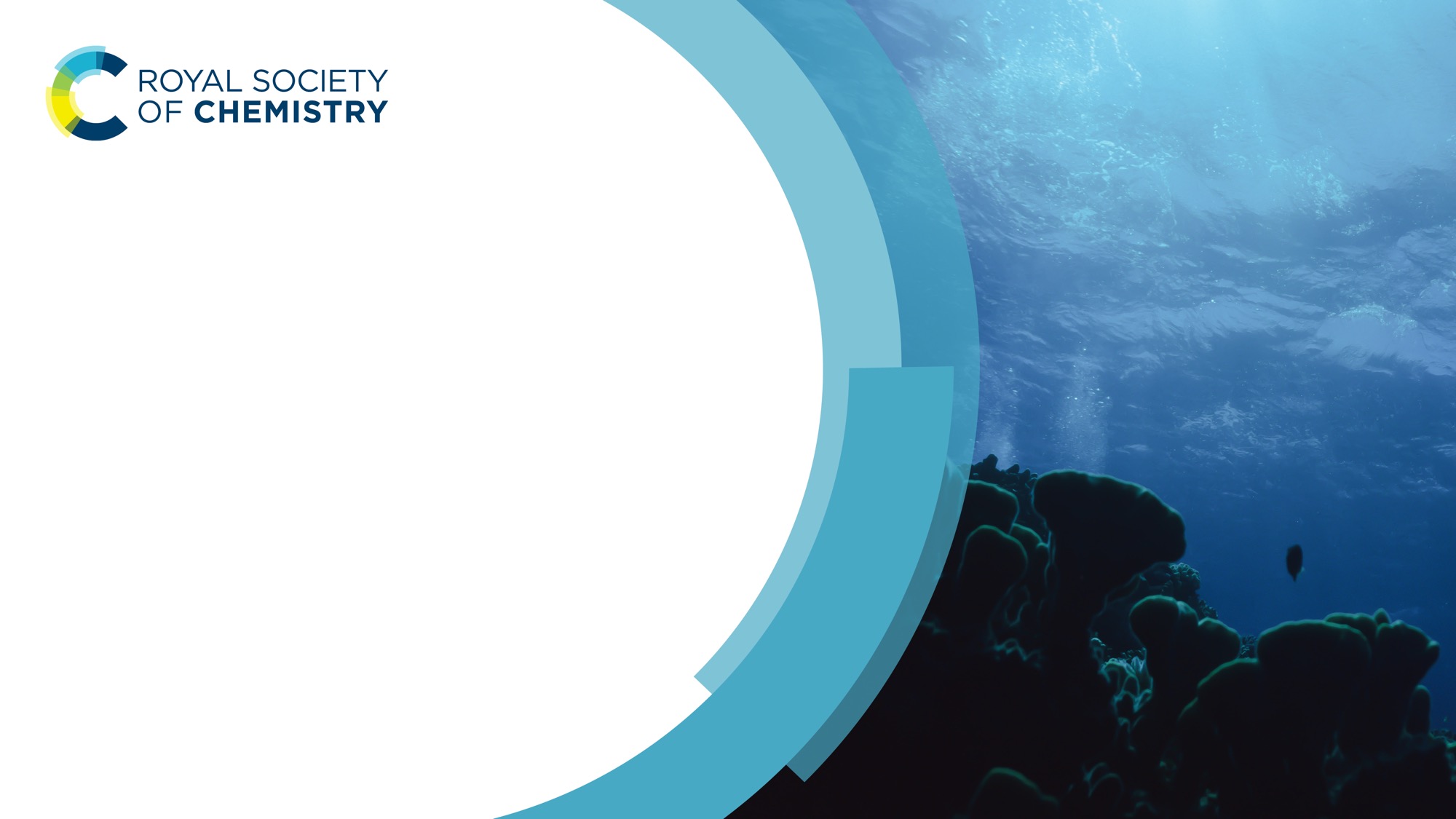 MarinLit
Search new and revised compounds, synthesis, ecology, medicinal chemistry and biological activity.
Access to MarinLit means users can:
draw their own structure, and then search; or search by molecular formula
use the flexible free text field to search across title, date, journal, keywords or trivial names
easily combine searches on taxonomy, molecular properties, structure and more
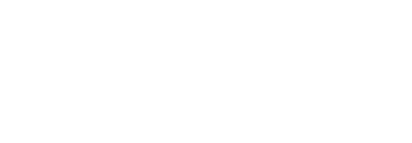 marinlit.rsc.org
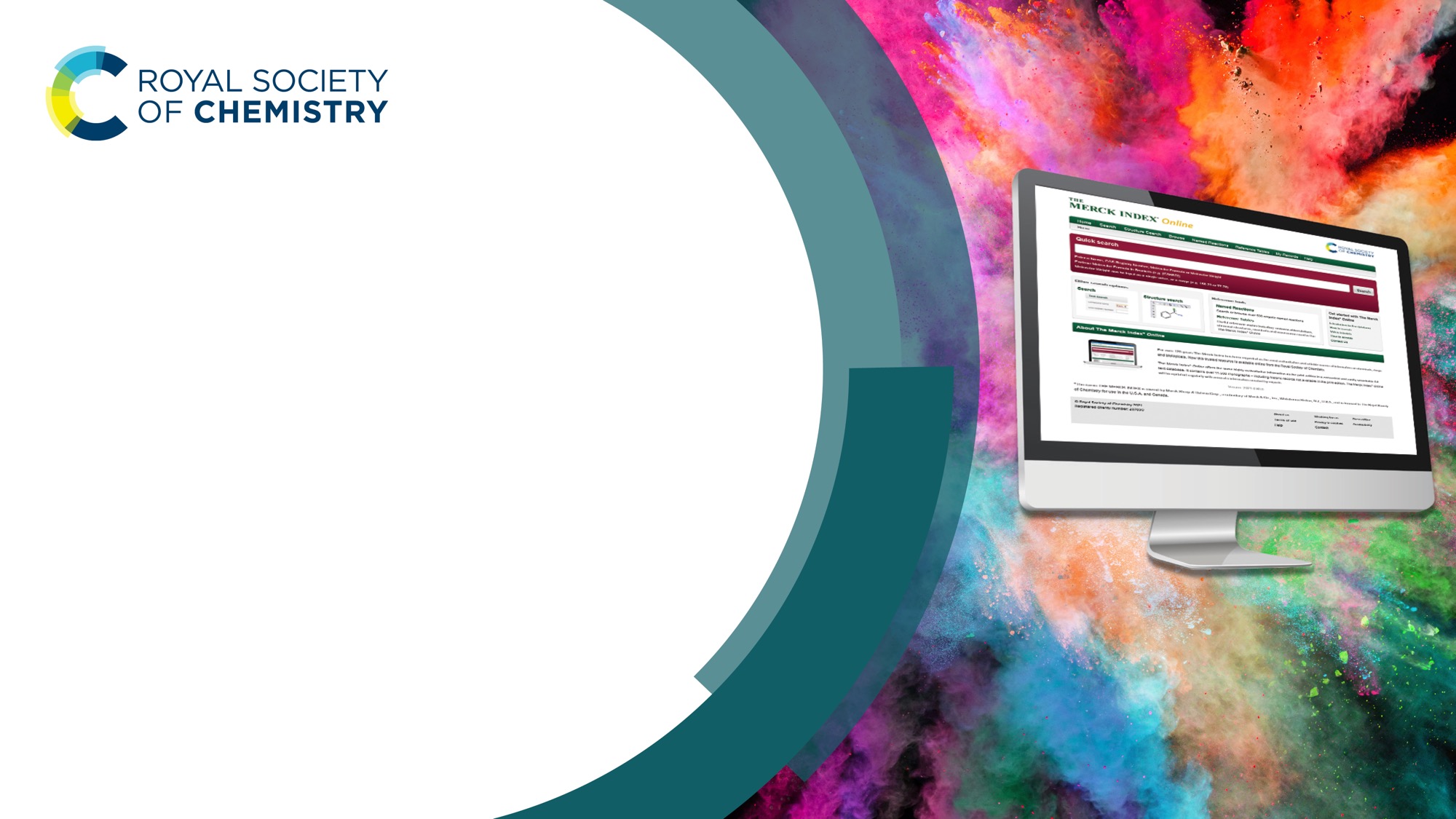 The Merck Index Online
For more than 120 years The Merck Index has been regarded as the most authoritative and reliable source of information on chemicals, drugs and biologicals. 

We’ve taken that one step further with The Merck Index Online. Regularly updated, with powerful search functionality and a user-friendly interface, this well-established product delivers perfect institution-wide access.
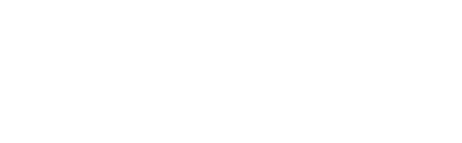 rsc.li/merck-index
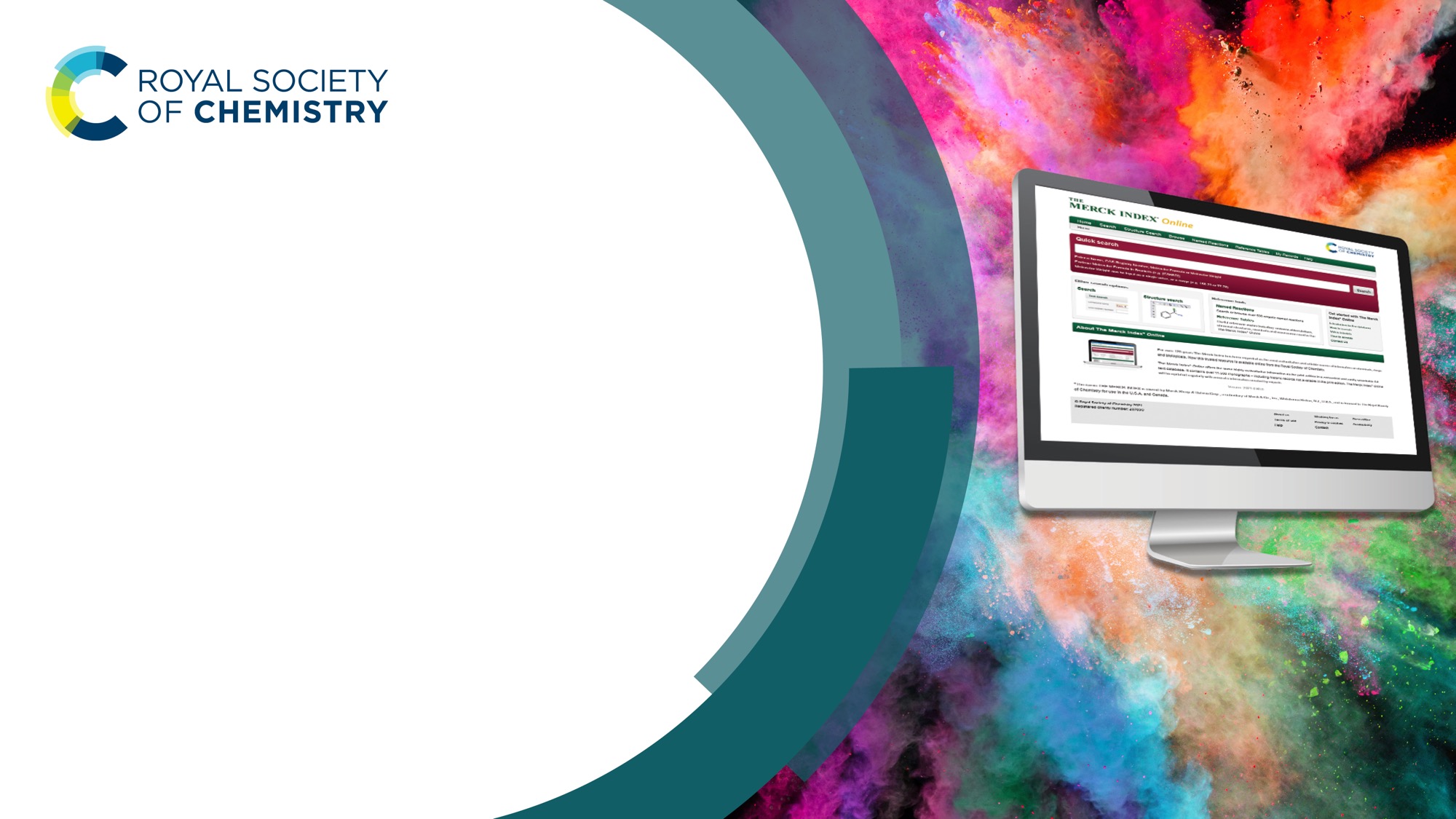 Why choose The Merck Index Online ?
Unlimited user concurrency**
Perpetual access and subscription models available
Regular content updates made by our expert in-house editors
COUNTER compliance, Shibboleth access and saved searches introduced
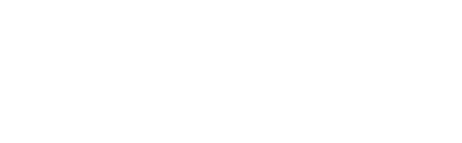 **For academic institutions, hospitals and pharmacies
rsc.li/merck-index
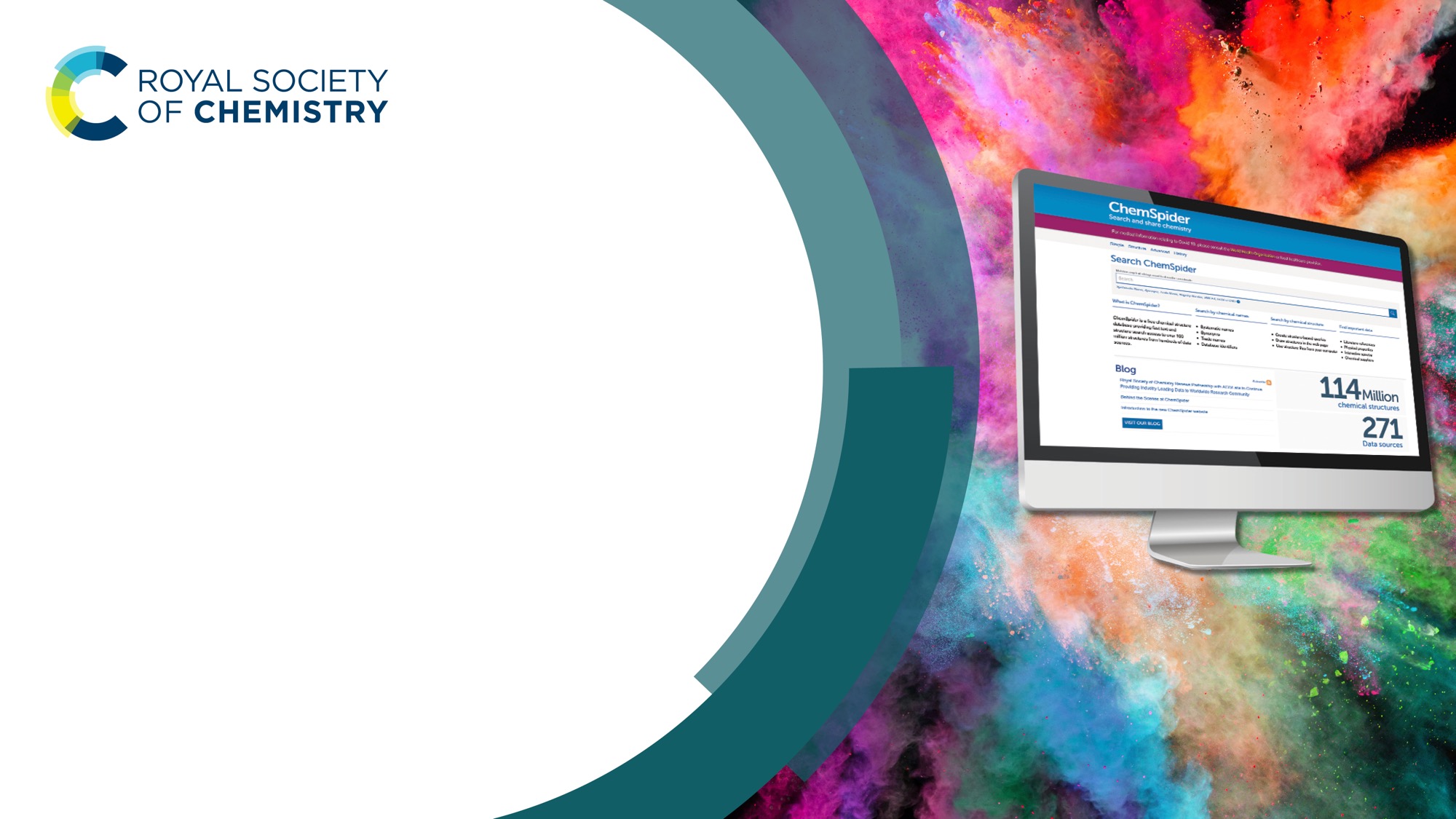 ChemSpider
ChemSpider provides fast access to over 110+ million structures, properties and associated information. 

By integrating and linking compounds from over 275 data sources, the database enables researchers to discover the most comprehensive view of chemical data from a single online search. Making it the perfect place for researchers to start their chemistry search.
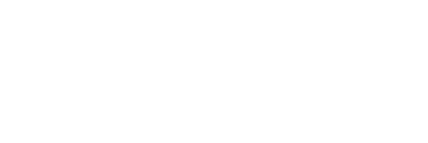 chemspider.com
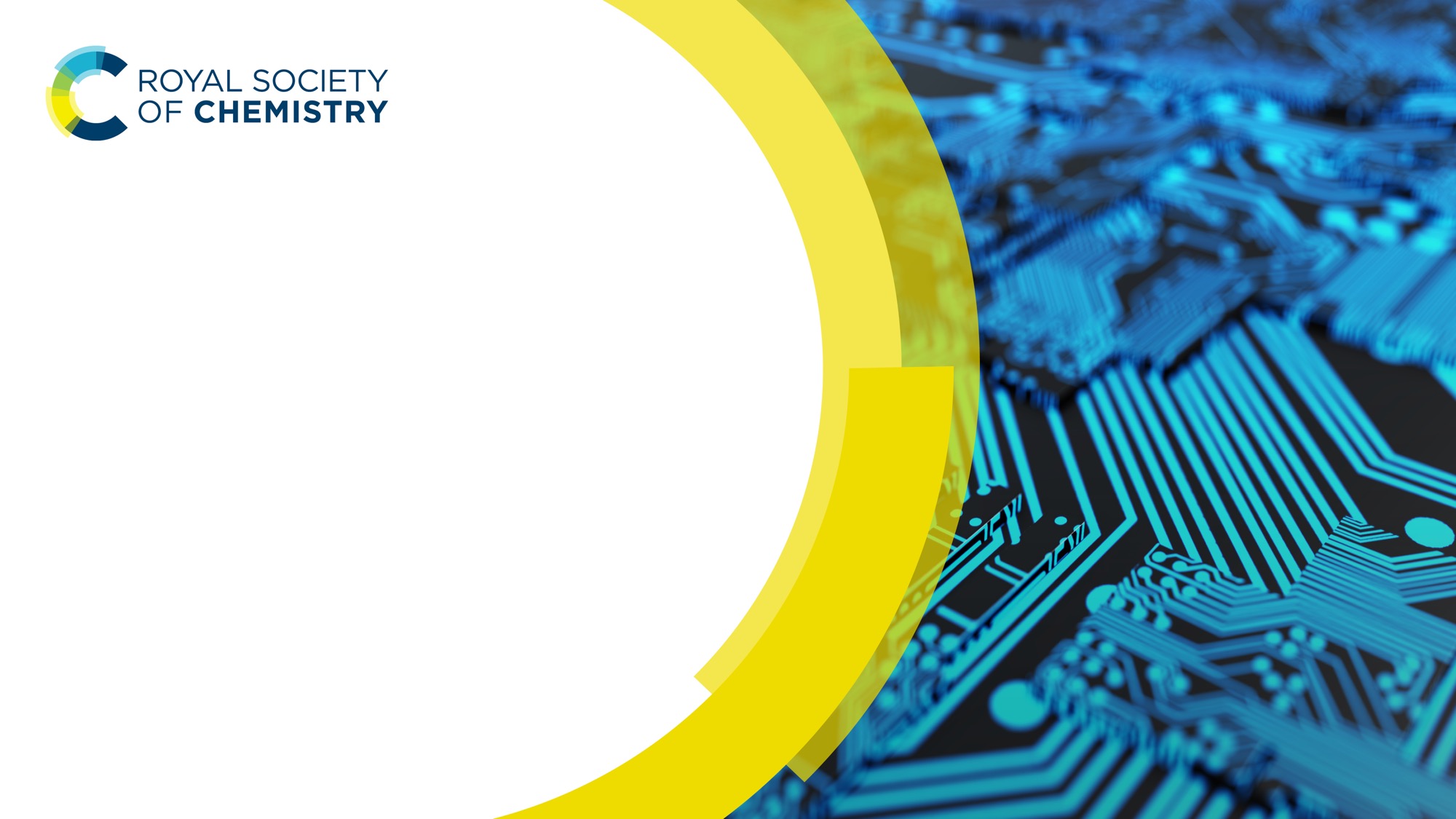 eBooks Collection
The complete eBooks collection is made up of over 1,800 books - that’s more than 25,000 chapters and over 480,000 pages made up of titles from 1968 to now. An eBook Collection licence entitles libraries to:
Unlimited access and use of the content
Perpetual ownership 
MARC records and usage reports
All titles DOI indexed to chapter level 
Chapters can be downloaded in multipleformats (PDF, HTML and ePub)
Access via our new books platform
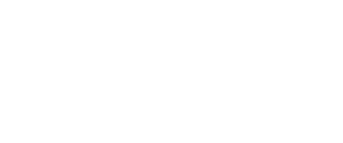 rsc.li/books
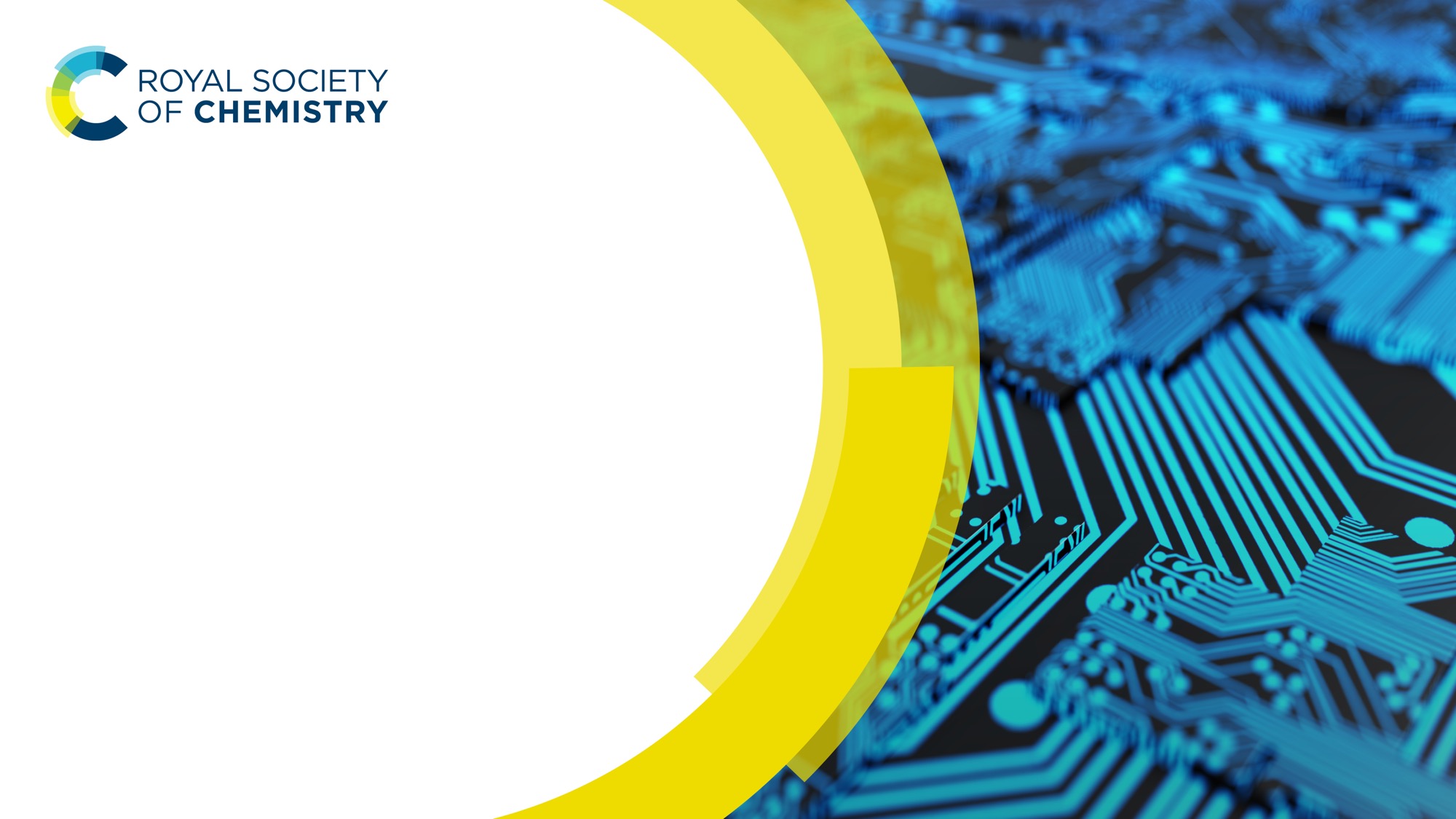 eBooks purchasing methods
Our eBooks can be purchased in multiple ways including: 
By year - Build on your existing collection by adding the eBooks published in a specific year 
By subject - These smaller sets focus on eight primary topic areas within the chemical sciences 
Pick and Choose - Select only the titles you need from the complete collection
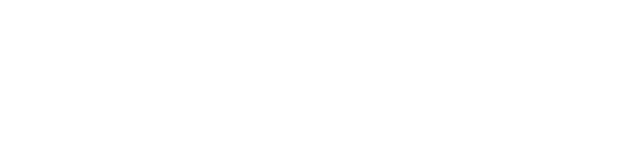 Visit rsc.li/pickandchoose
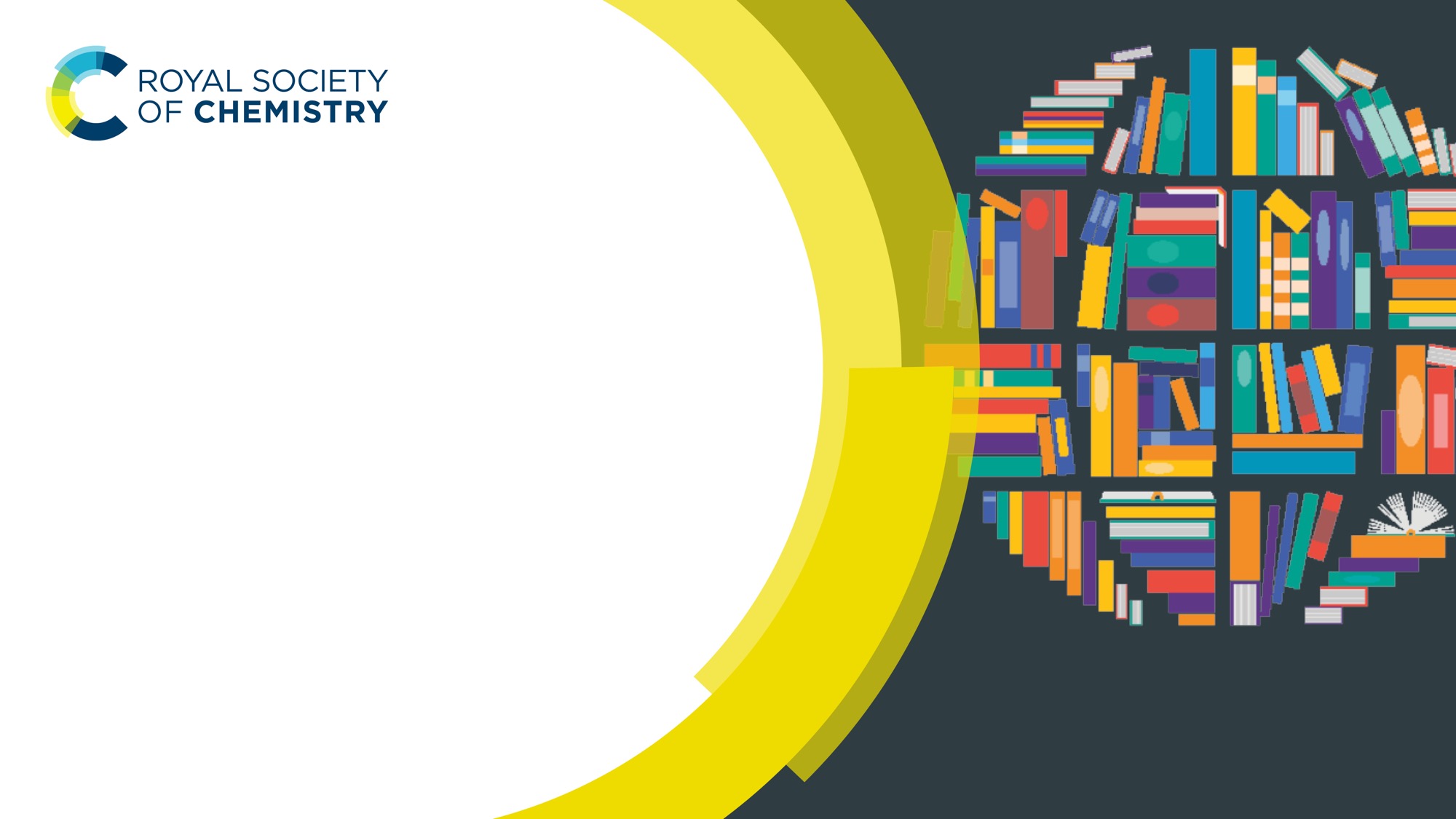 Book Catalogue
Whether you prefer the simplicity and accessibility of digital, or the reassuring feel of print, our 2023 portfolio will open new paths of discovery with its breadth of topics, insight and expert curation.

We have included recently published titles in the book catalogue, as well as details of the books you can look forward to in the next six months. We hope that this helps you uncover what you need to drive your ideas forward and find the next crucial advance in your science.
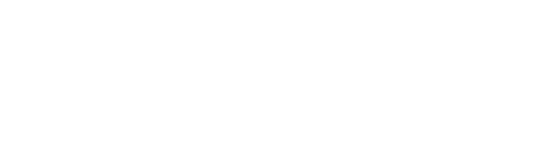 rsc.li/bookscatalogue
Fundamental questions
Elemental answers
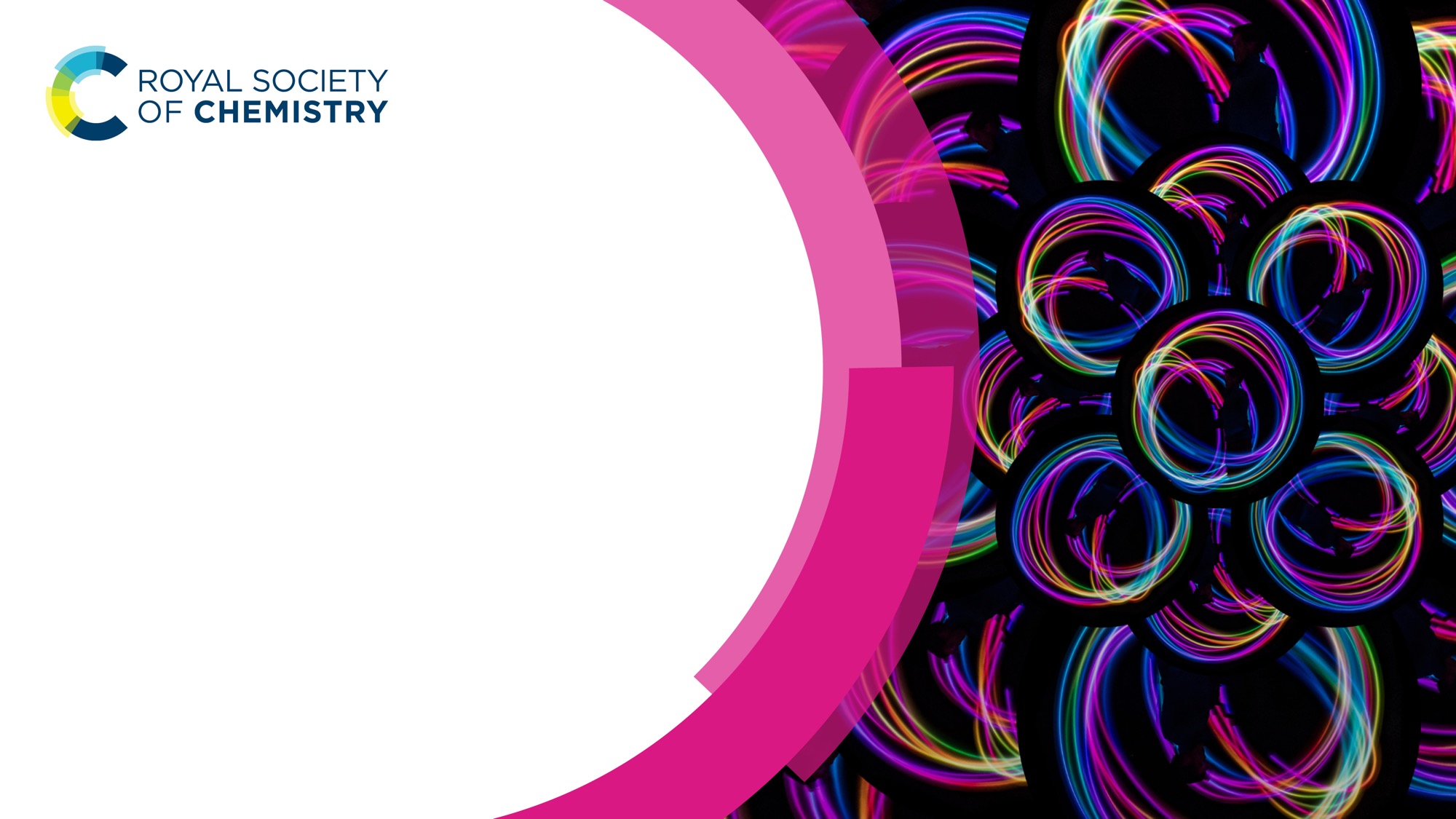 Librarian toolkits
Promoting your research resources
Raising awareness of the resources your researchers can use is very important but can be very difficult to find time for with your demanding roles. 

As part of our ongoing librarian support we’ve created our librarian toolkits packed full of materials to place around your library and use in digital communications. Allowing you to raise awareness of the vast amount of resources you have gained for your researchers.
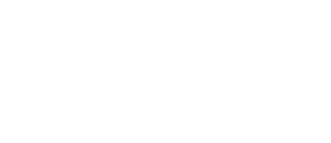 rsc.li/toolkit
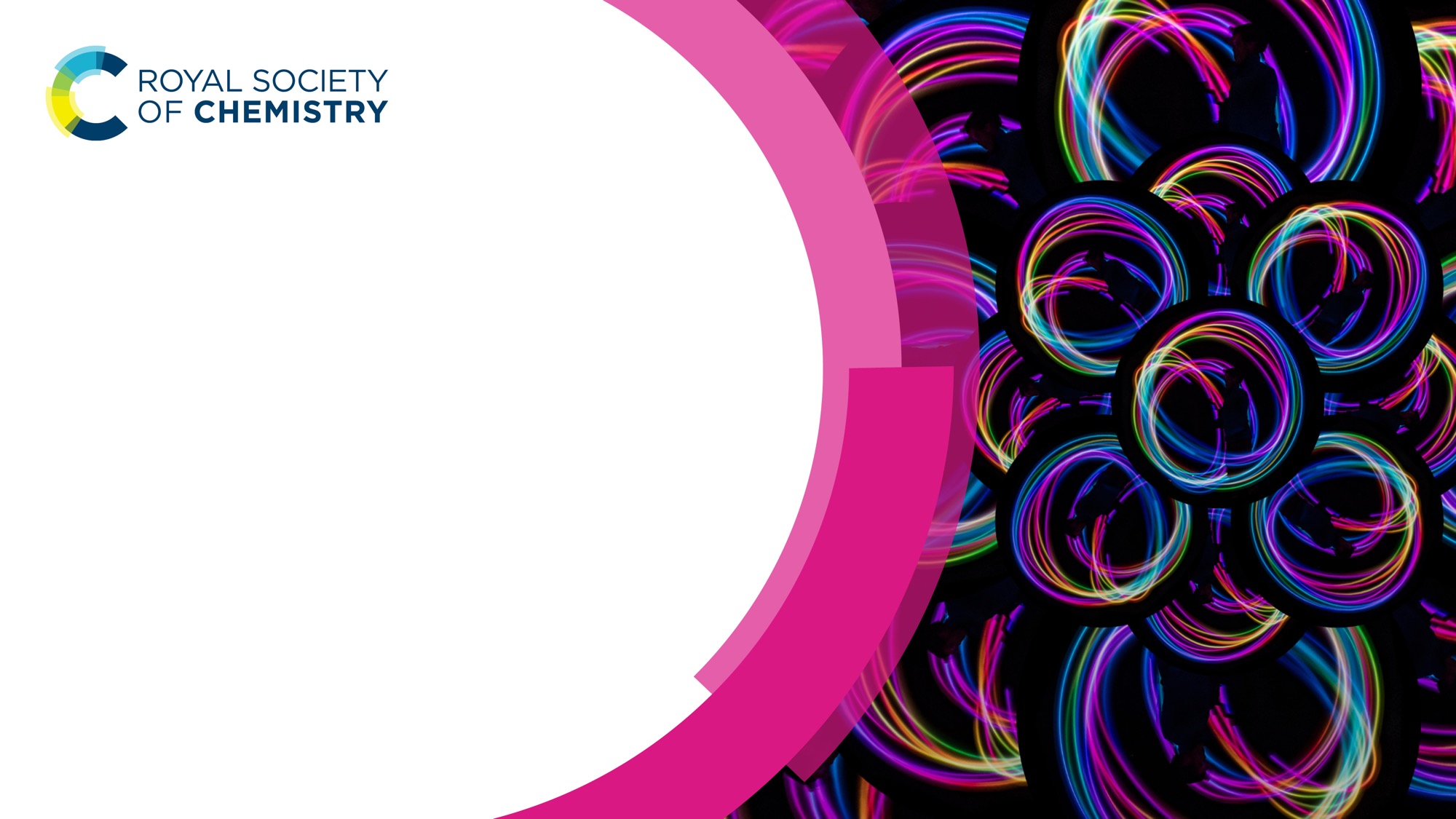 Librarian toolkits
We have five toolkits containing free marketing materials designed for you to use to showcase the RSC information that your library has access to:
the librarian toolkit with digital and print resources to raise awareness of all RSC content
the Gold toolkit with complementary resources to promote your library’s RSC Gold subscription
the RSC Select toolkit with a range of resources to promote access to RSC Select tokens
the Read & Publish toolkit with resources focused on promoting your Read & Publish access to drive readership and submissions
the eBooks toolkit with assets to raise awareness of your eBook portfolio to your researchers
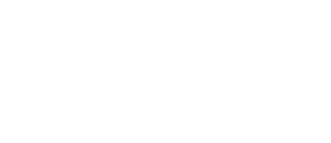 rsc.li/toolkit
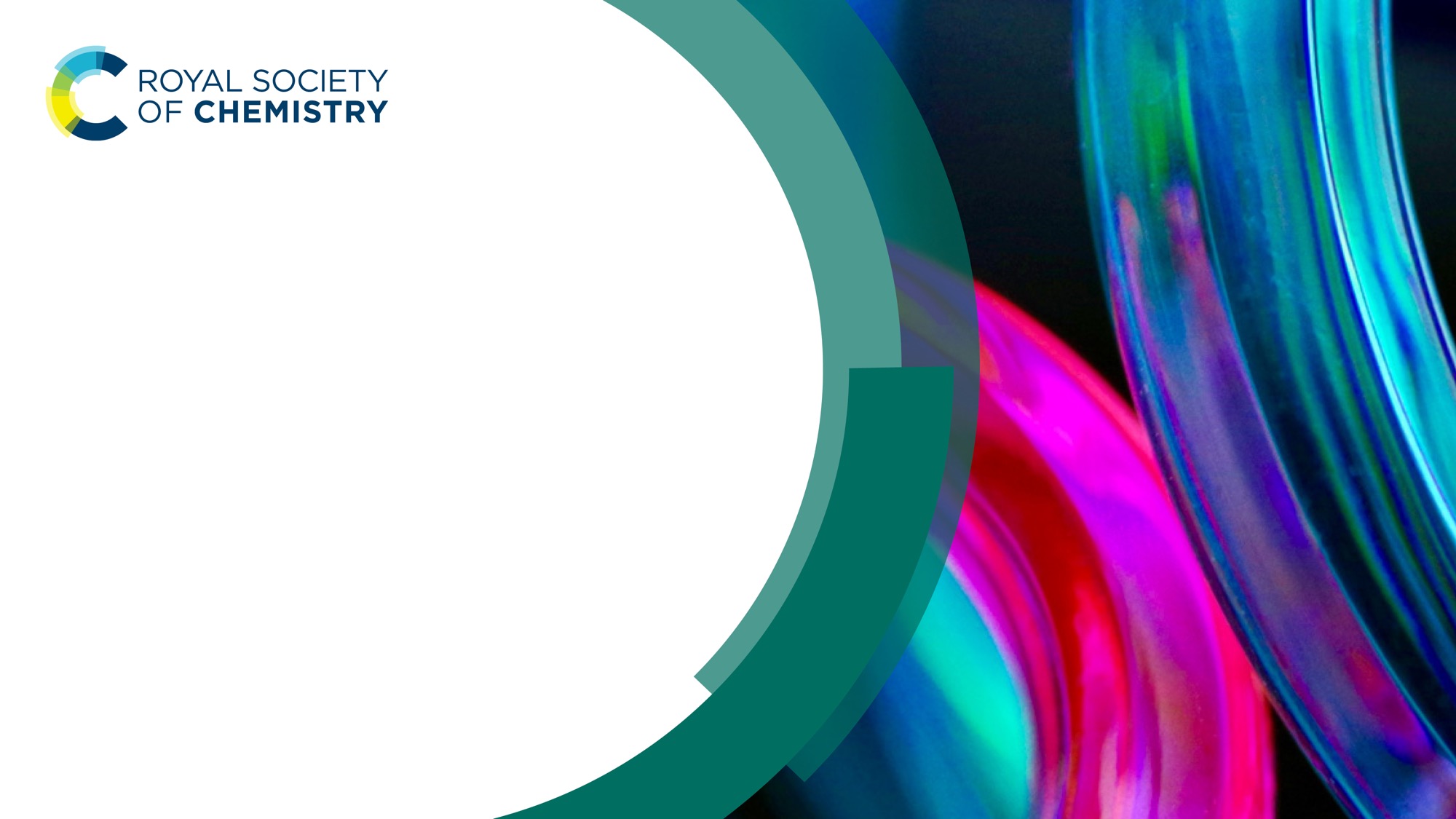 RSC Notes
Don’t miss out on any of the top stories and events by signing up to the Notes for librarians newsletter.

Once a quarter, we’ll pick out all of the headlines, summarise them in one message and send them straight to your inbox. Keeping you up to date with updates from the entirety of the Royal Society of Chemistry.
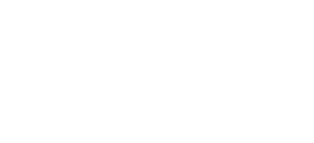 rsc.li/notes